Dagens program
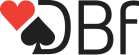 Opsamling
Spil et spil
Støttepoint
Dagens pointer
DANMARKS BRIDGEFORBUND - SKOLEBRIDGE - LEKTION 10
1
Hvad lærte vi sidst?
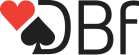 Hvad vil det sige at kalde til en farve?
Hvordan afviser man?
Hvornår kan man kalde til en farve?
DANMARKS BRIDGEFORBUND - SKOLEBRIDGE - LEKTION 10
2
Spil spillet
Hvor mange HP har N/S tilsammen?
Hvor mange stik kan N/S tage med spar som trumf?
DANMARKS BRIDGEFORBUND - SKOLEBRIDGE - LEKTION 10
3
Spillet
Hvor mange stik kunne I tage ved de forskellige borde?
Fandt I ud af noget, som var smart at gøre?
Hvordan tror I, det kan være, at man kunne vinde mange stik, selvom man ikke havde så mange HP?
Krydstrumfning
DANMARKS BRIDGEFORBUND - SKOLEBRIDGE - LEKTION 10
4
Støttepoint
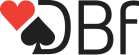 Renonce 3 point
Singleton 2 point
Doubleton 1 point
Ekstra trumflængde 1 point

Man kan KUN tælle støttepoint for kortfarver, når man har trumfstøtte!
DANMARKS BRIDGEFORBUND - SKOLEBRIDGE - LEKTION 10
5
Hvordan tæller man så?
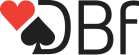 Hånd 1					Hånd 2
♠4						♠D9745
♥KD987					♥ -
♦DB632					♦ED8762
♣82						♣54
DANMARKS BRIDGEFORBUND - SKOLEBRIDGE - LEKTION 10
6
Opsamling
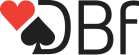 Hvad betyder renonce? singleton? doubleton?
Hvor meget tæller man for de forskellige kortfarver?
Hvornår må man tælle fordelingspoint?
Hvad vil det sige at krydstrumfe?
DANMARKS BRIDGEFORBUND - SKOLEBRIDGE - LEKTION 10
7